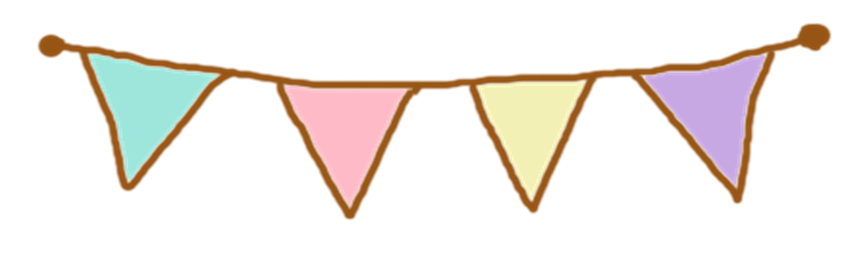 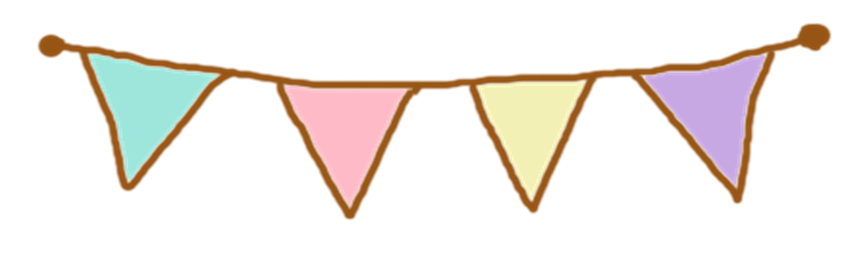 ชั้นมัธยมศึกษาปีที่ ๓
	ระดับภาษา
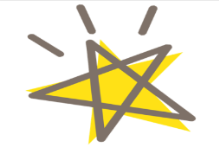 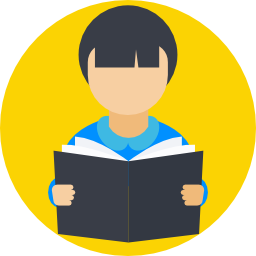 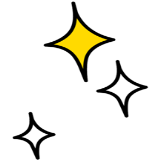 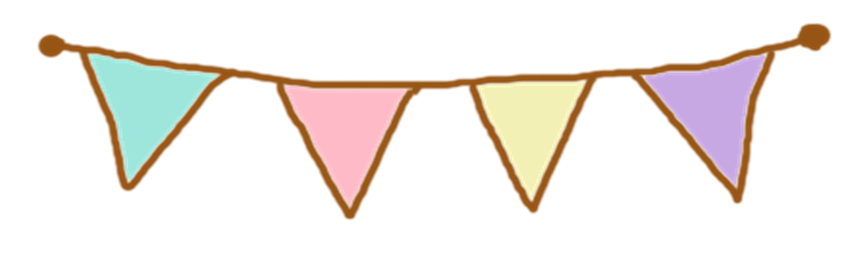 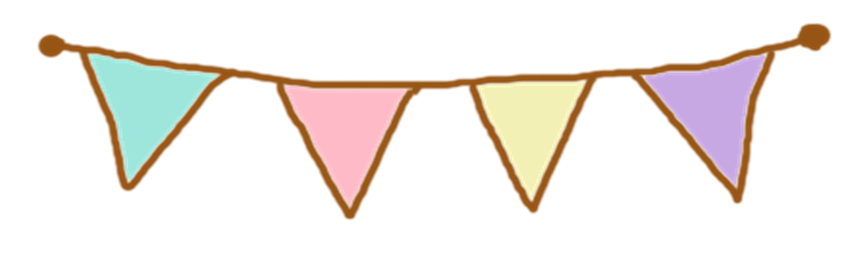 การใช้ภาษาให้เหมาะสมกับบุคคลและกาลเทศะ เกี่ยวข้องกับระดับภาษา ซึ่งภาษาแบ่งออกเป็น ๓ ระดับ
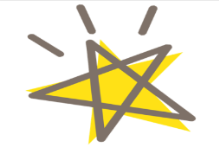 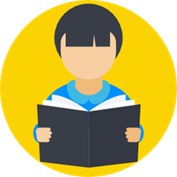 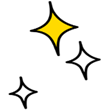 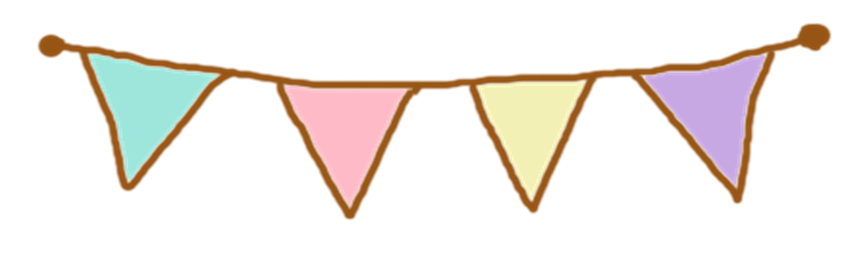 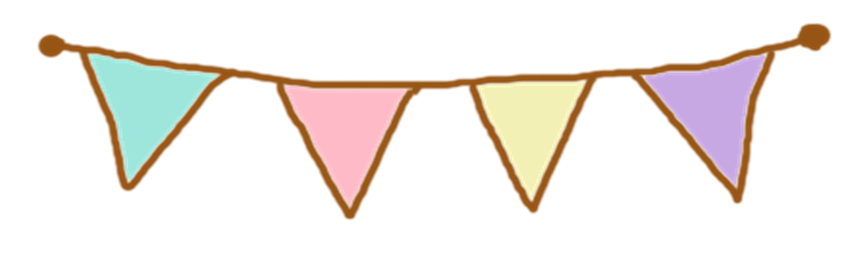 ๑.ไม่เป็นทางการ คือ ภาษาที่ใช้พูดกันในชีวิตประจำวันระหว่างผู้คนที่คุ้นเคยหรือใกล้ชิดเป็นการส่วนตัวไม่ต้องระมัดระวังความสุภาพหรือความเป็นแบบแผนมากนักภาษาไม่เป็นทางการนอกจากจะใช้ในการพูดจาแล้ว ยังใช้ในนวนิยาย เรื่องสั้น ละคร นิทาน ภาษาโฆษณา ภาหนังสือพิมพ์ บันเทิงคดี จดหมายส่วนตัว บันทึกส่วนตัว
ตัวอย่าง 

	 "ฉันตายโดยปราศจากคนที่รักฉัน แต่ฉันก็ยังอิ่มใจที่ยังมีคนที่ฉันรัก“

"ความรักของเธอ เกิดที่นั่น และก็ตายที่นั่น แต่ของอีกคนหนึ่ง ยังรุ่งโรจน์อยู่ในร่างที่กำลังจะแตกดับ" 

ข้างหลังภาพ,  ศรีบูรพา
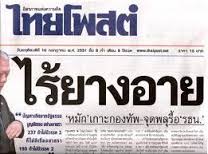 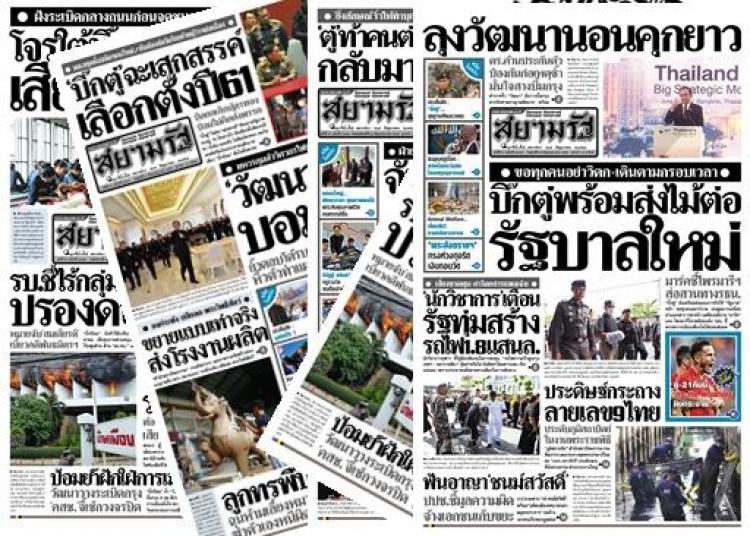 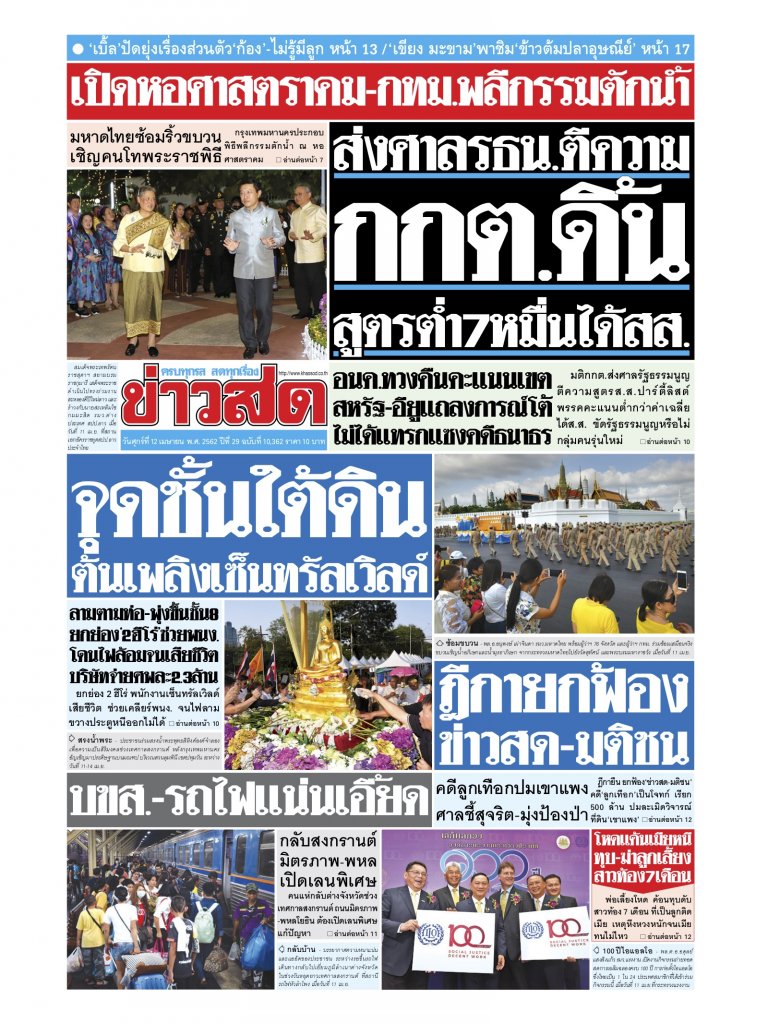 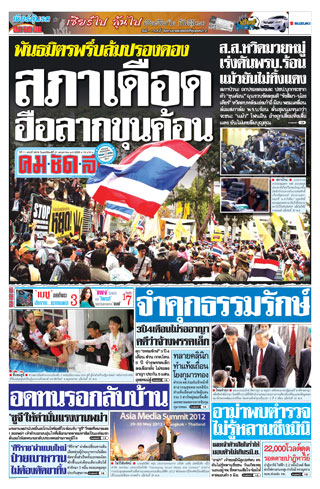 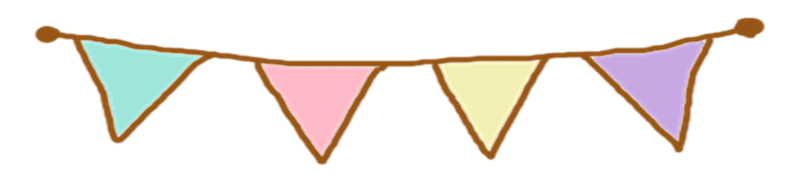 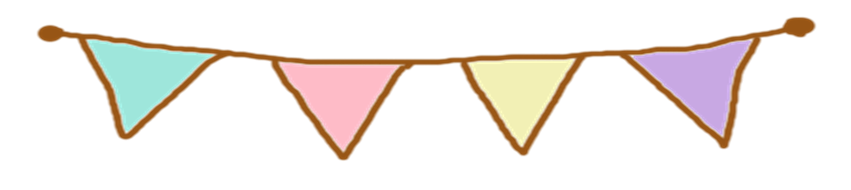 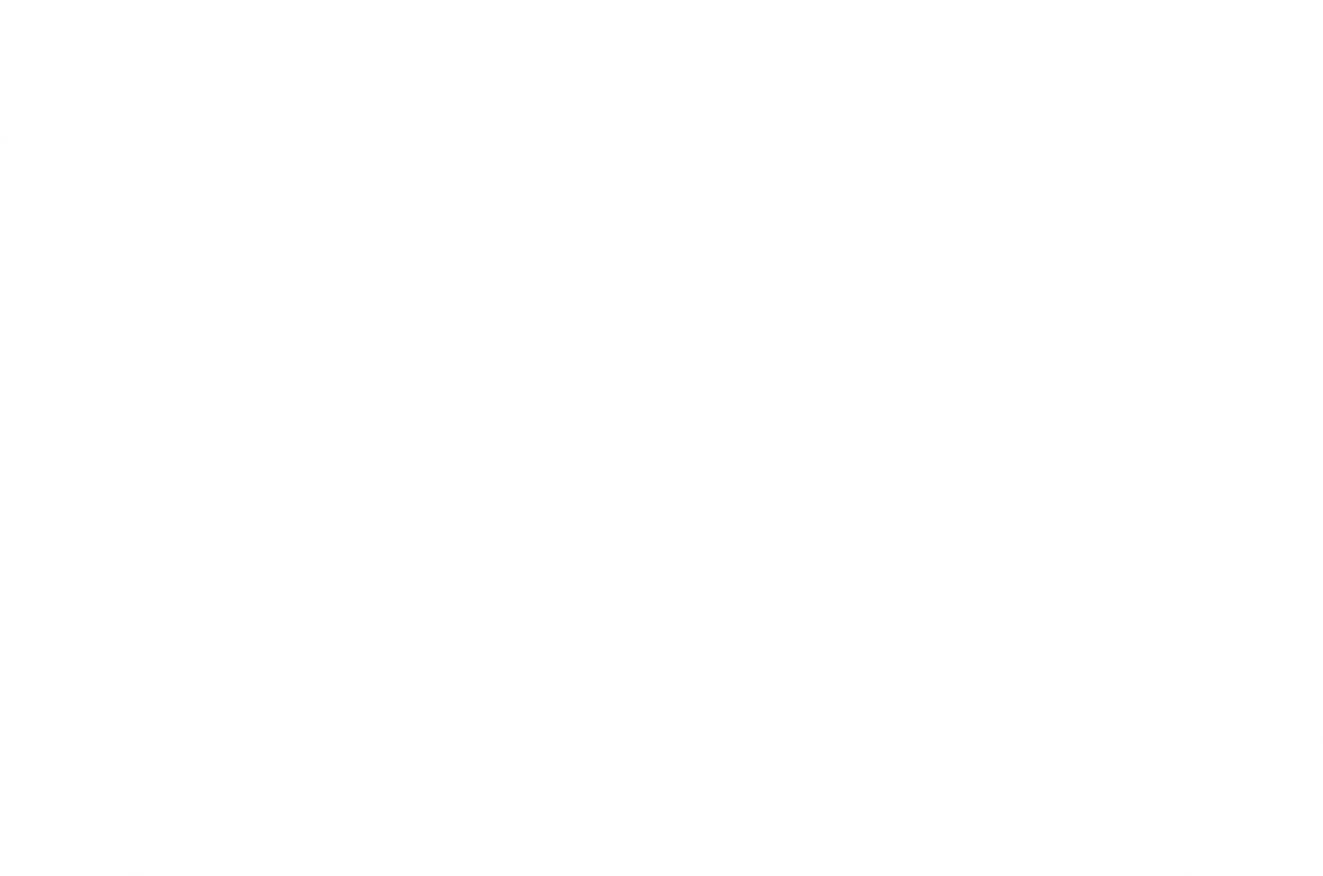 ตัวอย่าง 

	ในยุคที่ข้าวของแพง คนส่วนใหญ่ชักหน้าไม่ถึงหลัง ต้องปากกัดตีนถีบหาเงินเลี้ยงครอบครัวจับกังพวกนี้หลังเลิกงานจะจับกลุ่มนั่งก๊งเหล้ากันทุกวัน
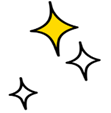 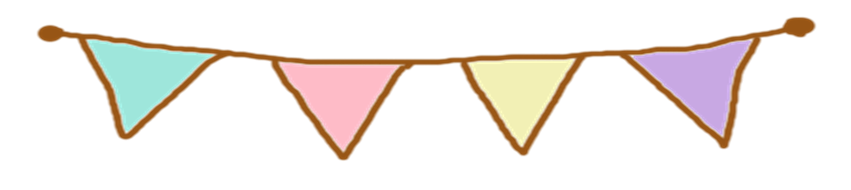 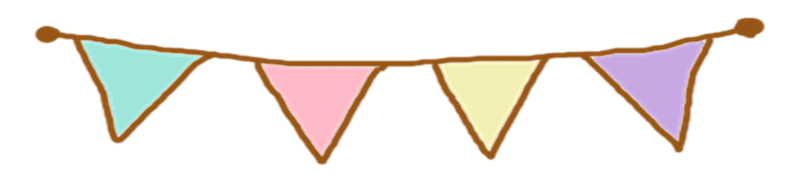 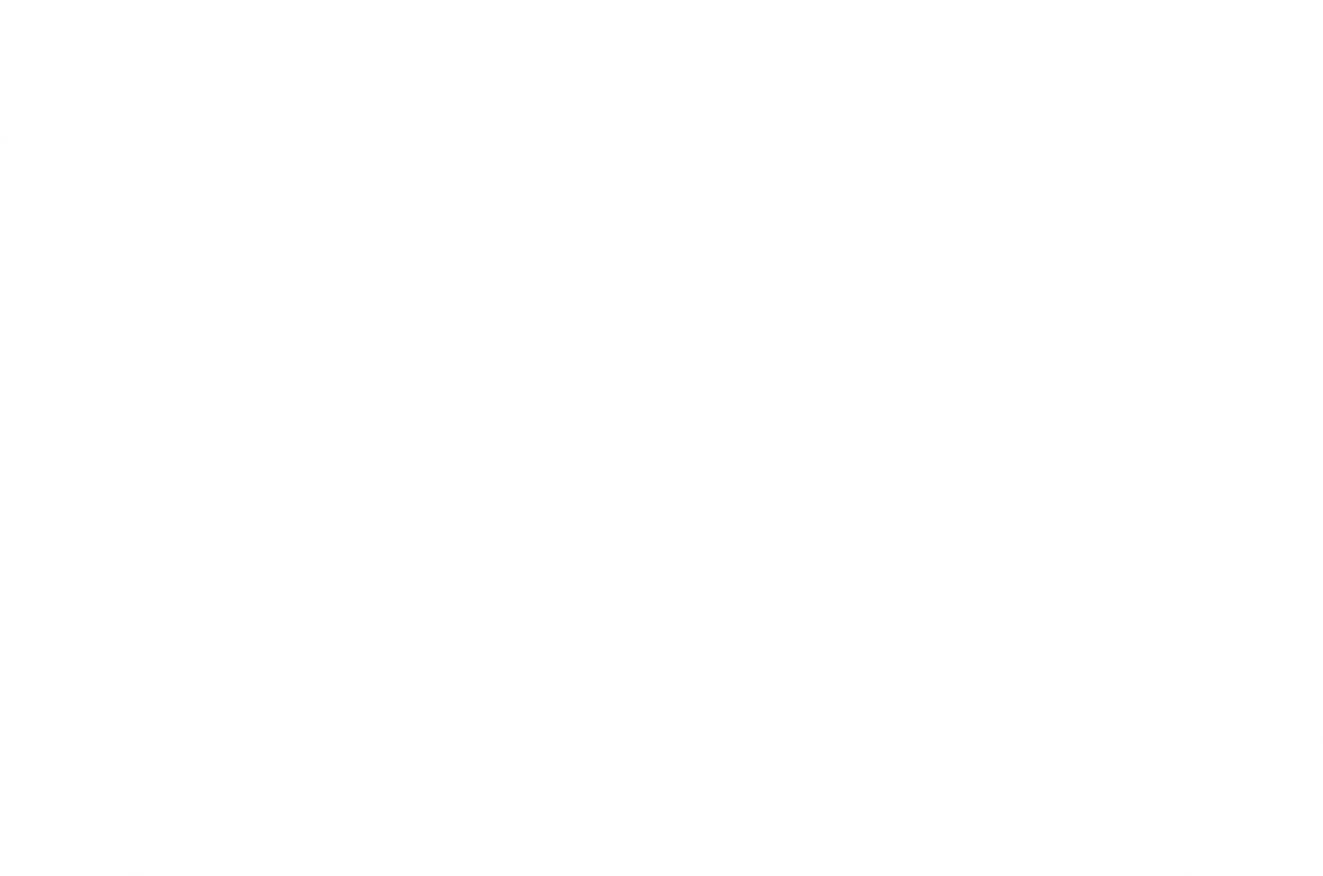 ๒. กึ่งทางการ คือ ภาษาที่ใช้สนทนาระหว่างบุคคลทั่วไป ที่รู้จักกันแต่ไม่คุ้นเคย หรือสนิทสนมกันมากนัก อาจจะมีฐานะหรือตำแหน่ง หรือ อาจจะอายุต่างกัน ที่ต้องรักษามารยาทในการสนทนา เช่น การประชุมกลุ่มย่อย การบรรยายในห้องเรียน การเขียนข่าว หรือบทความต่าง ๆ
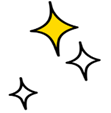 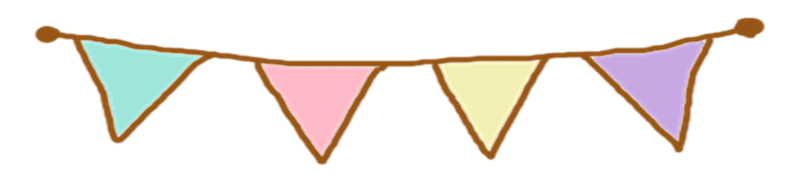 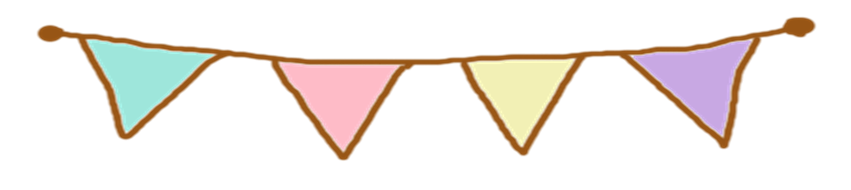 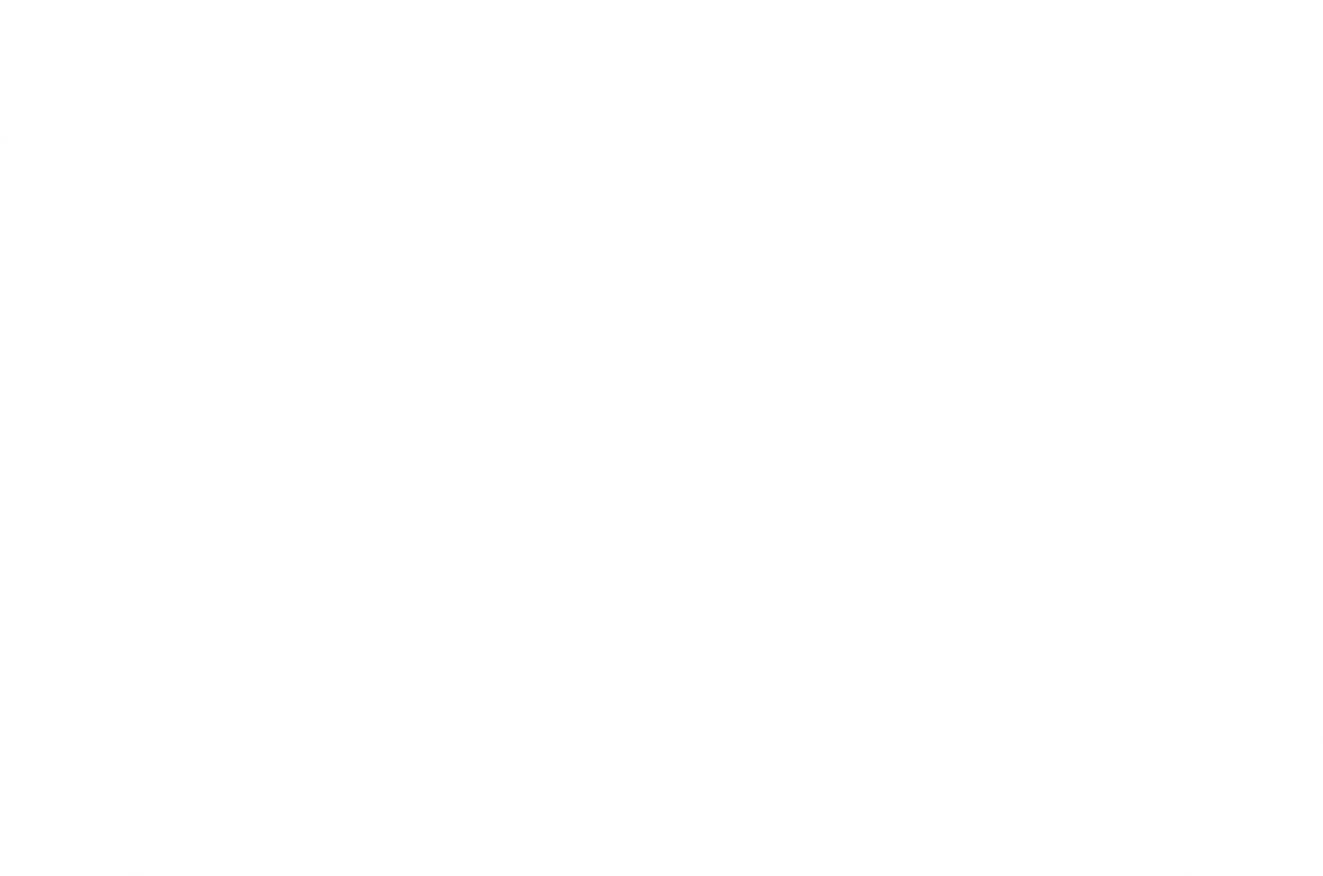 ตัวอย่าง 
ตำรวจจับฆาตกรวางระเบิดรถยนต์เพื่อฆ่าแฟนสาว
 หลังเลิกงานคนงานกลุ่มนี้จะนั่งดื่มเหล้าเป็นประจำ
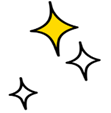 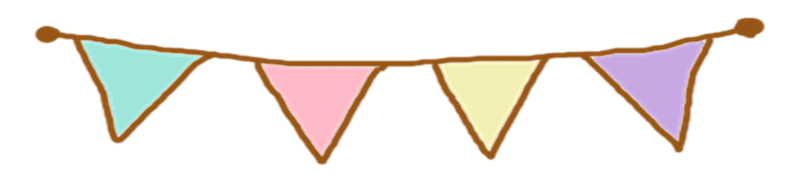 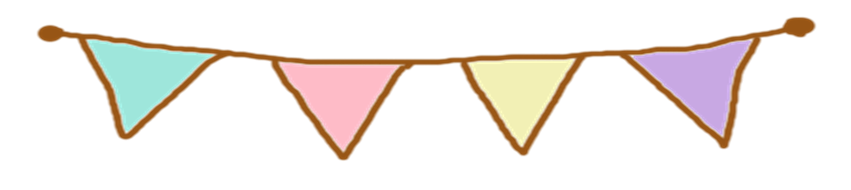 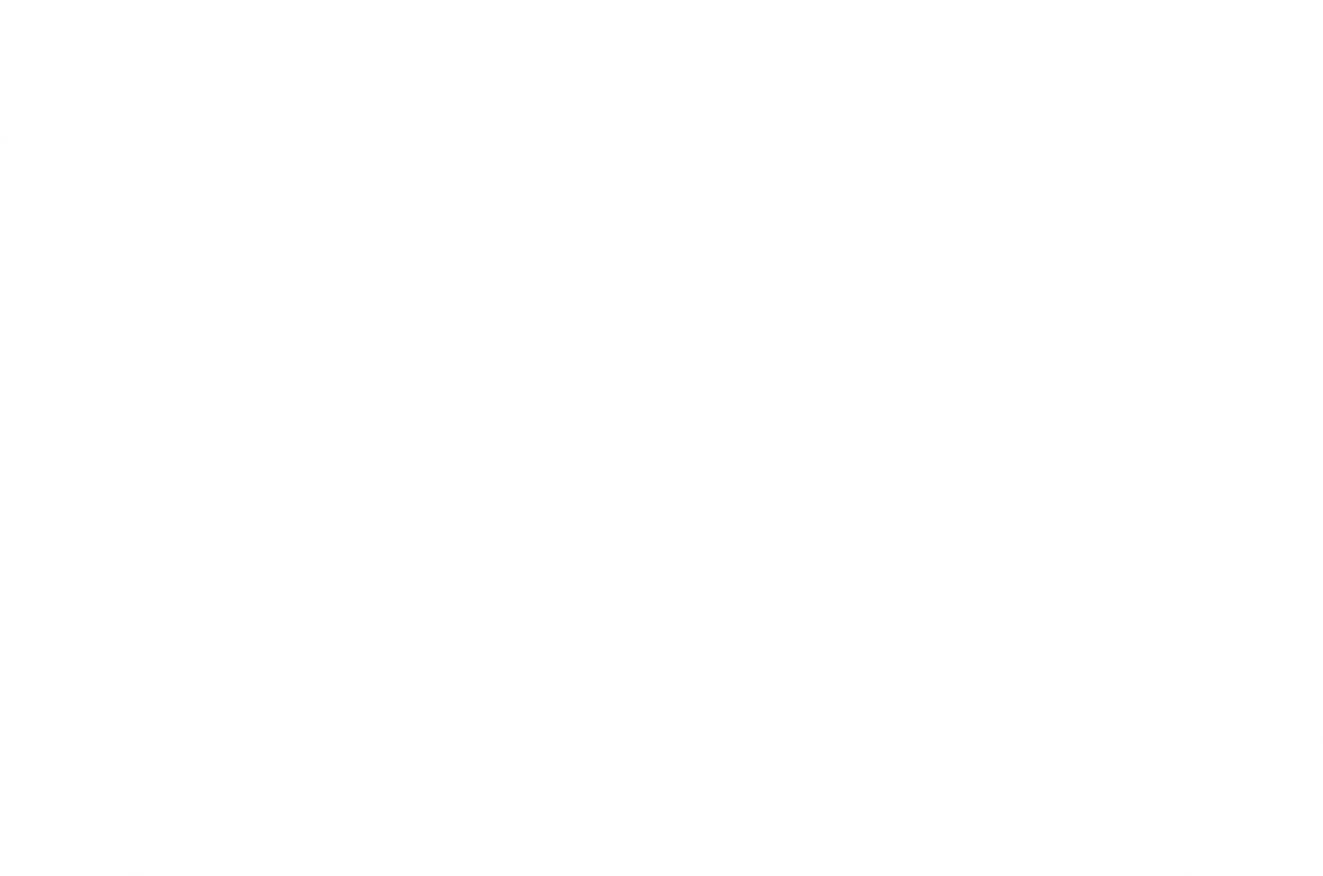 ๓. ภาษาทางการ คือ ภาที่ใช้ในพิธีการหรืองานที่เป็นทางการ เช่น การกล่าวรายงาน การบวงสรวงสดุดีวีรบุรุษ กล่าวต้อนรับบุคคลสำคัญ ประกาศแต่งตั้งตำแหน่งแก่บุคคลสำคัญ หรือใช้อภิปรายในที่ประชุมที่เป็นทางการ เช่น การอภิปราย การบรรยาย แถลงการณ์ หนังสือราชการณ์
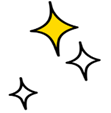 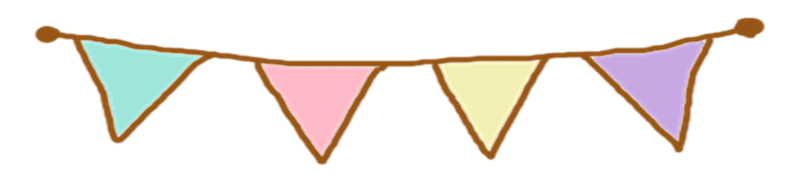 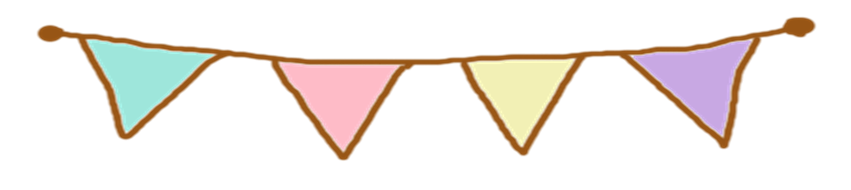 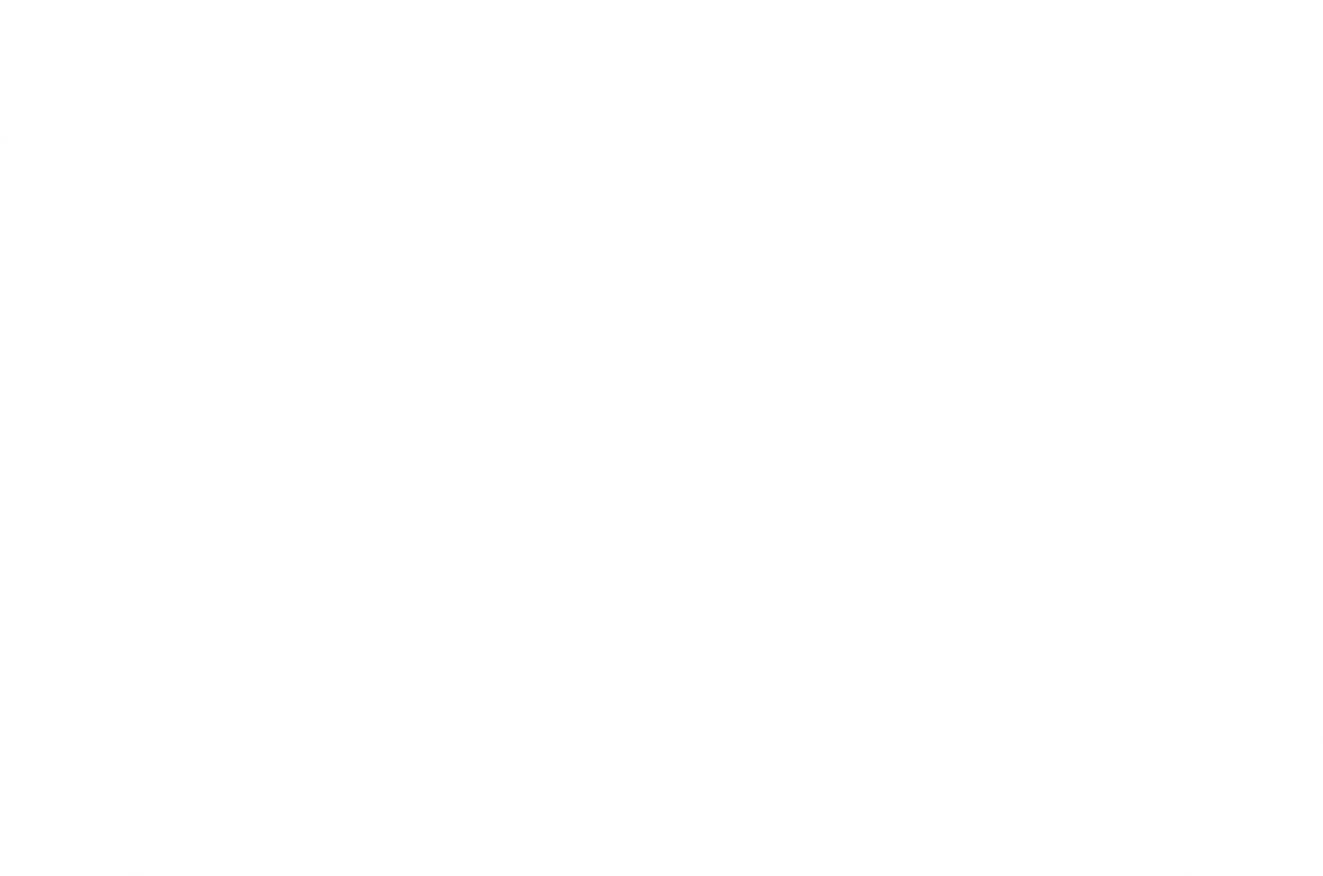 ตัวอย่าง 
เจ้าหน้าที่ตำรวจประกาศจะใช้มาตรการเด็ดขาดในการประกอบปราบปรามยาเสพติด
การดื่มสุรามีโทษต่อร่างกาย
การเสพของมึนเมาจะเป็นอันตรายต่อร่างกาย
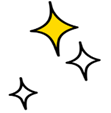 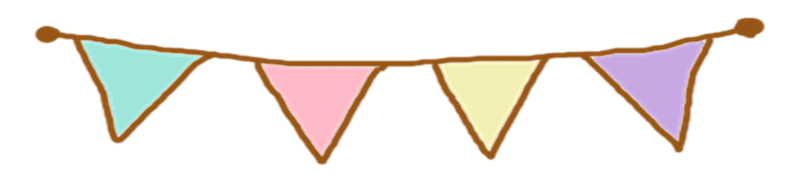 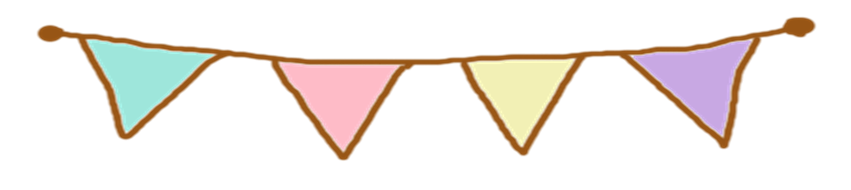 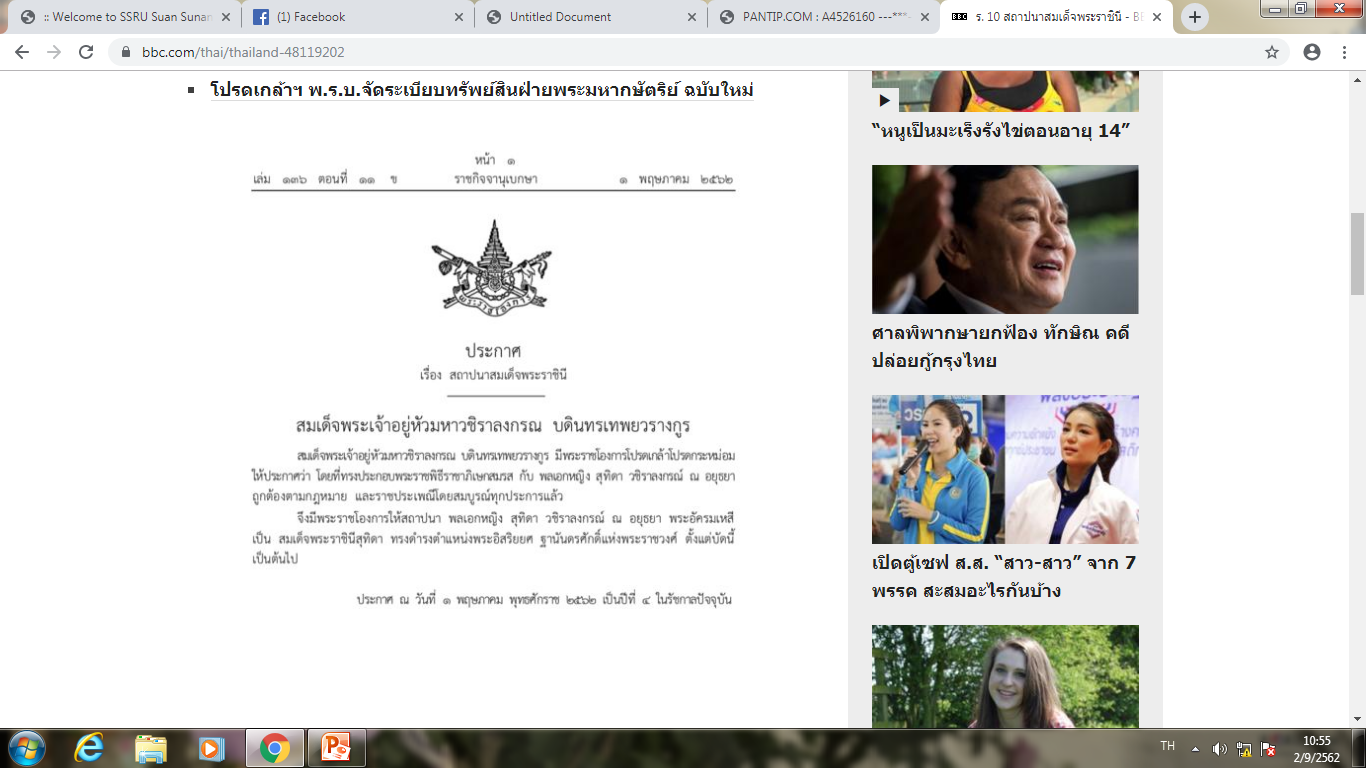 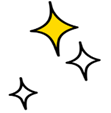 จบ...